God Loves You
For I think that God hath set forth us the apostles last, as it were appointed to death: for we are made a spectacle unto the world, and to angels, and to men.
I Corinthians 4:9 (KJV)
For it seems to me that God has put us apostles on display at the end of the procession, like those condemned to die in the arena. We have been made a spectacle to the whole universe, to angels as well as to human beings.
I Corinthians 4:9 (NIV)
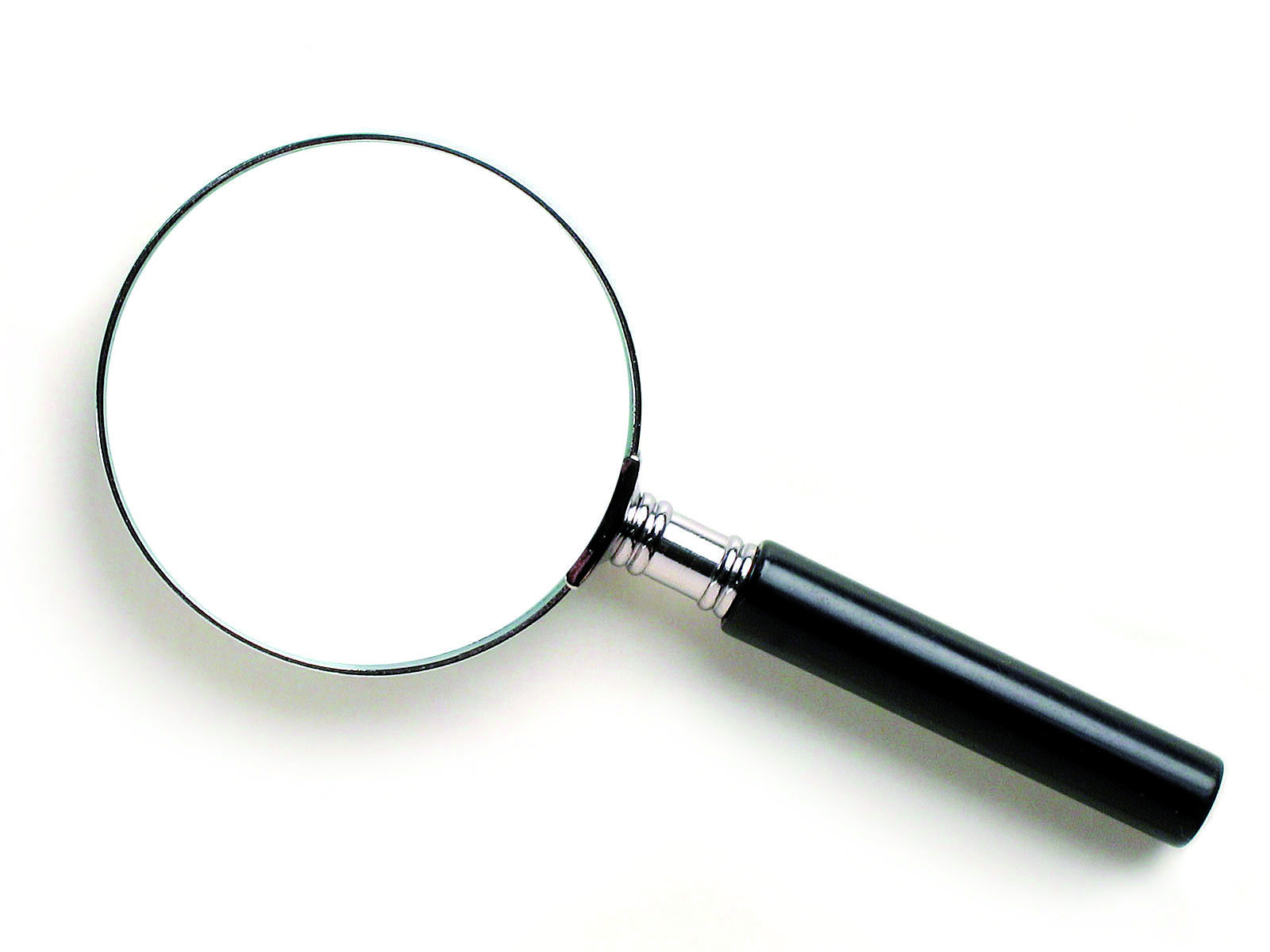 Word Study
spectacle
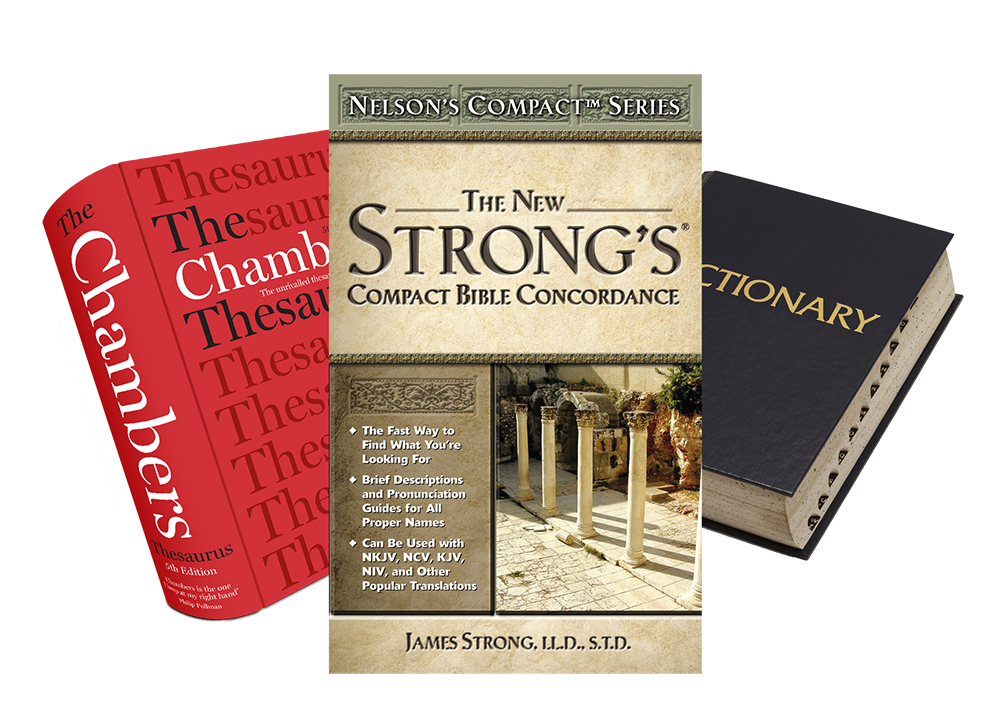 Outlining the Quarter
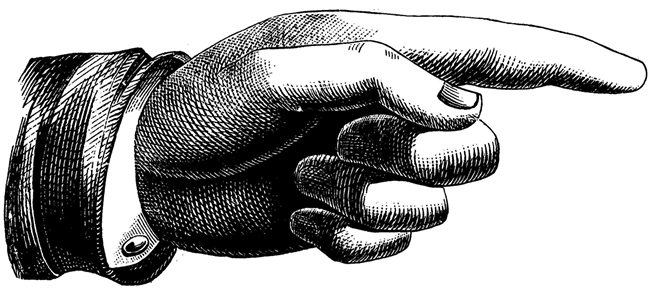 How does it all fit together?
What is (a) Revelation?
What is an allusion?
What is chiastic structure (chiasmus)?
How does this matter to me today?
How can word studies shed light on the Bible?
Questions ???
Reflection
What is the role of prophet?
What is the purpose of prophecy?
Some verses to consider
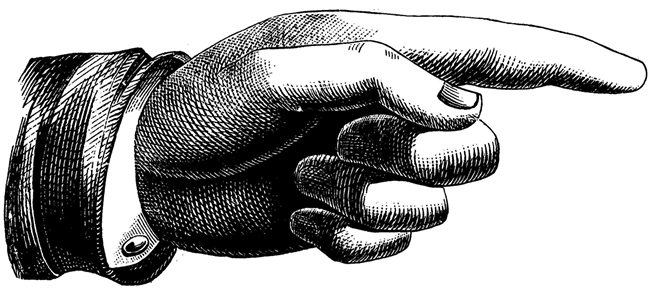 Prophets & their jobs
Matthew 11:7-11
II Samuel 12:1-10
I Chronicles 29:26-30
Exodus 15:18-20
I Kings 18:27-39
Ezekiel 12:1-11
Exodus 7:1-2
Amos 3:3-7
Daniel 2:45-47
Revelation 1:1-3
Prophets are called to lead people to God, by writing, acting, singing, preaching, praying, and by suffering.  That’s the job
Reflection
The point of knowing the future isn’t to be able to “time” our repentance, but rather to get us to trust the GOD of time and then change how we live in the now.
Listening
Revelation 1
Revelation 2
Revelation 3
Revelation 4
Revelation 5
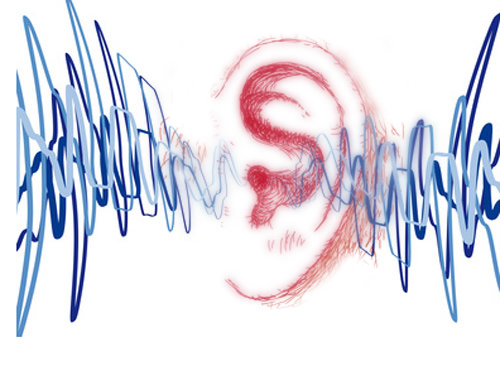 As it was delivered to them

Class listen and note 2 “ideas” per chapter
God Loves You
For I think that God hath set forth us the apostles last, as it were appointed to death: for we are made a spectacle unto the world, and to angels, and to men.
I Corinthians 4:9 (KJV)
For it seems to me that God has put us apostles on display at the end of the procession, like those condemned to die in the arena. We have been made a spectacle to the whole universe, to angels as well as to human beings.
I Corinthians 4:9 (NIV)
Listening
Revelation 6
Revelation 7
Revelation 8
Revelation 9
Revelation 10
Revelation 11
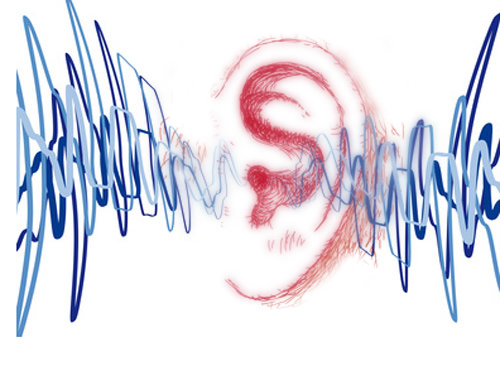 As it was delivered to them
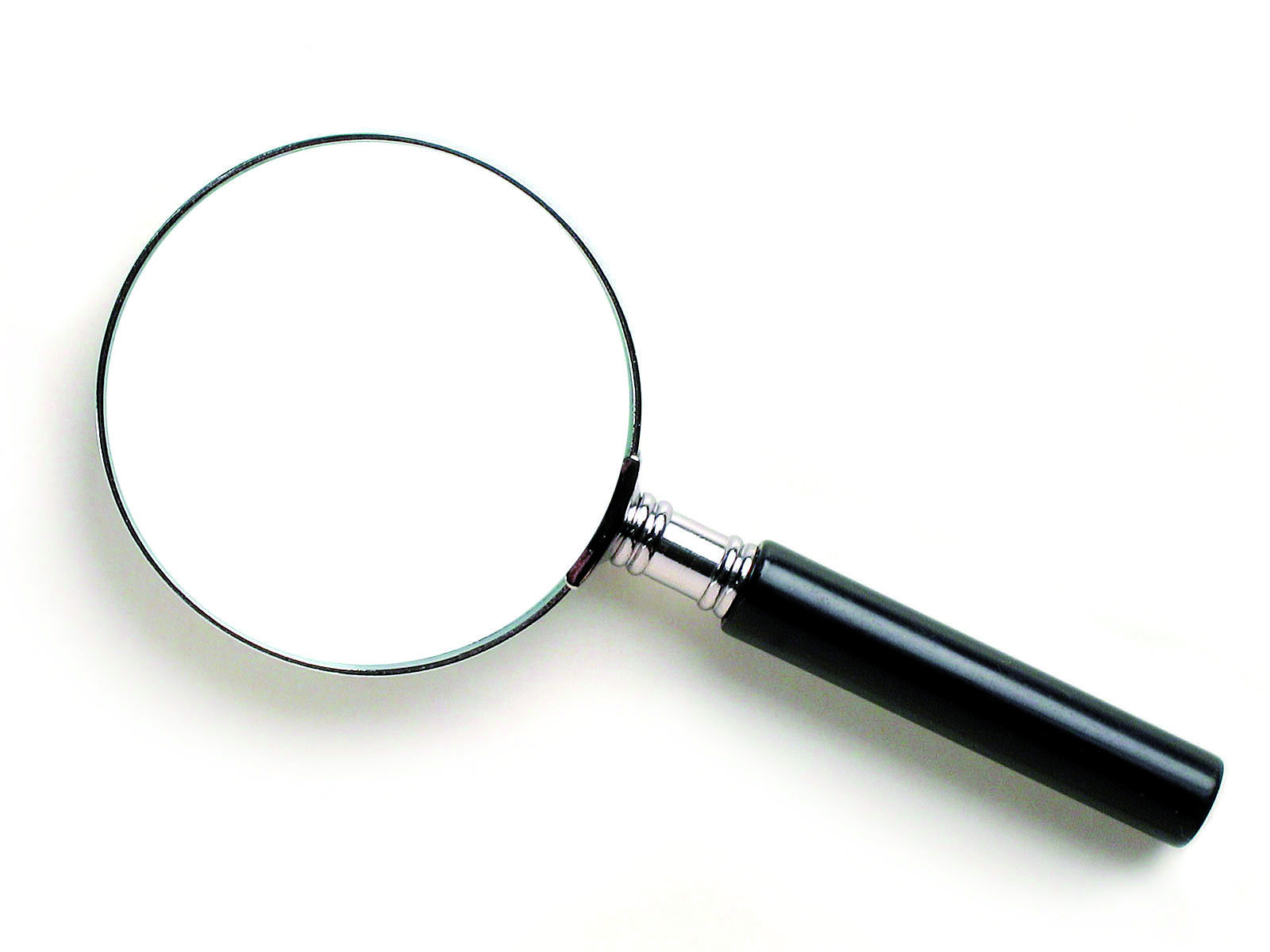 Word Study
spectacle
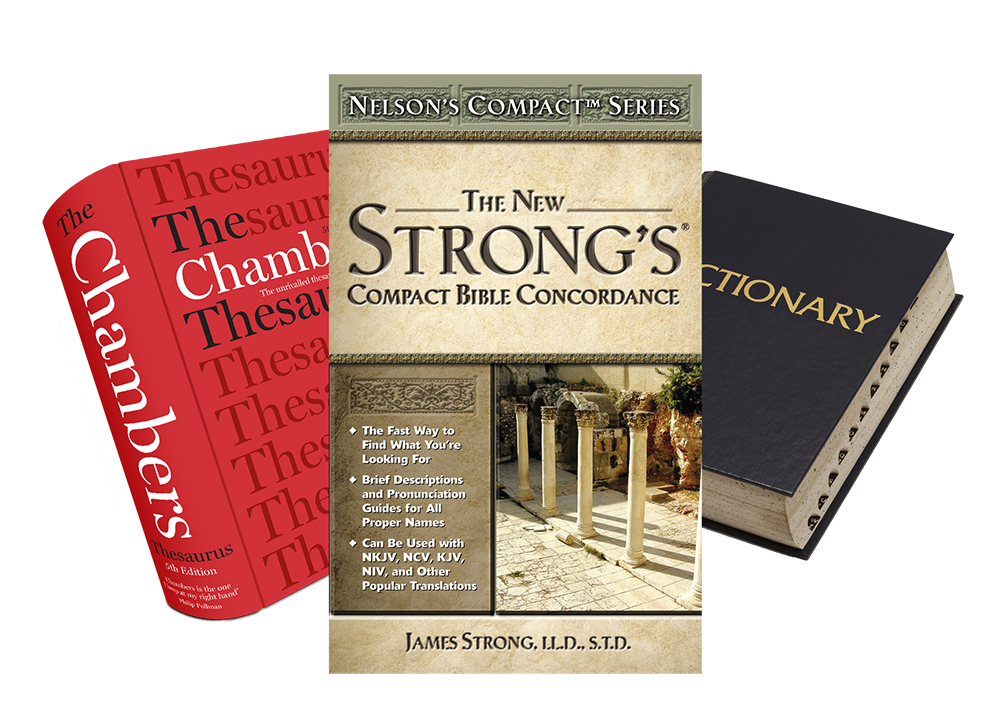 God Loves You
For I think that God hath set forth us the apostles last, as it were appointed to death: for we are made a spectacle unto the world, and to angels, and to men.
I Corinthians 4:9 (KJV)
For it seems to me that God has put us apostles on display at the end of the procession, like those condemned to die in the arena. We have been made a spectacle to the whole universe, to angels as well as to human beings.
I Corinthians 4:9 (NIV)
Listening
Revelation 12
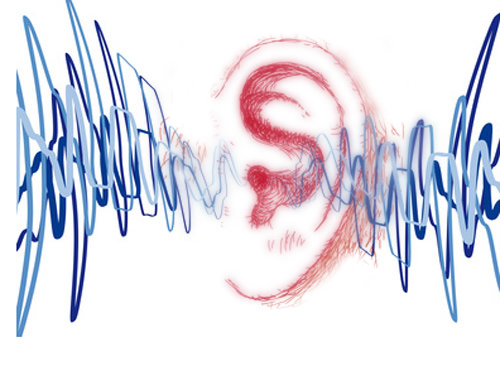 As it was delivered to them

Class listen and note 2 “ideas” per chapter
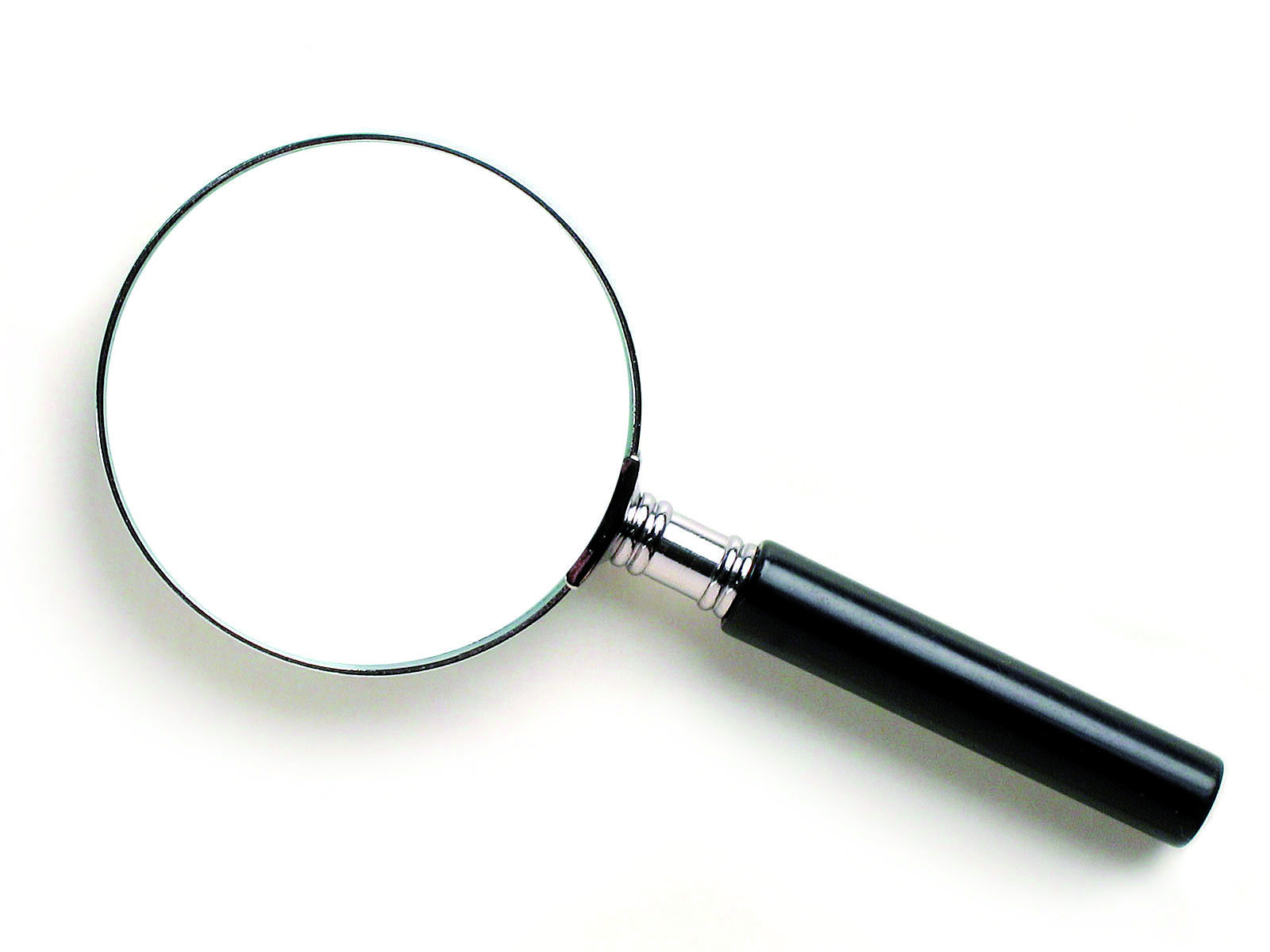 Word Study
spectacle
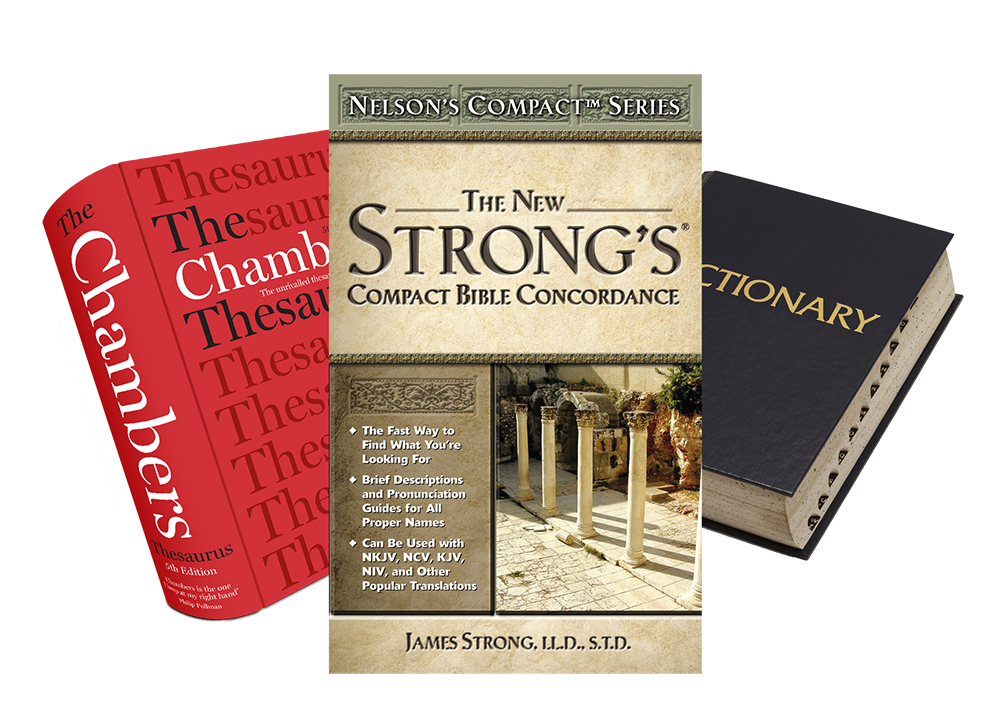 Questions, 
Observations
&
Discussion
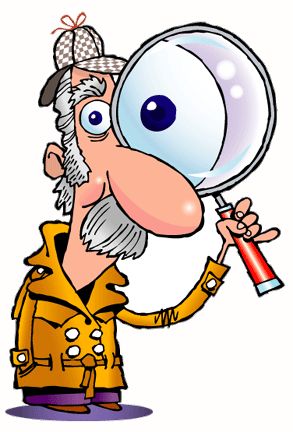 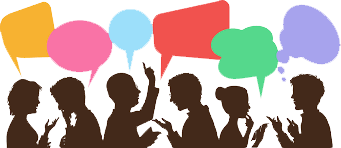 God Loves You
For I think that God hath set forth us the apostles last, as it were appointed to death: for we are made a spectacle unto the world, and to angels, and to men.
I Corinthians 4:9 (KJV)
For it seems to me that God has put us apostles on display at the end of the procession, like those condemned to die in the arena. We have been made a spectacle to the whole universe, to angels as well as to human beings.
I Corinthians 4:9 (NIV)
Questions, 
Observations
&
Discussion
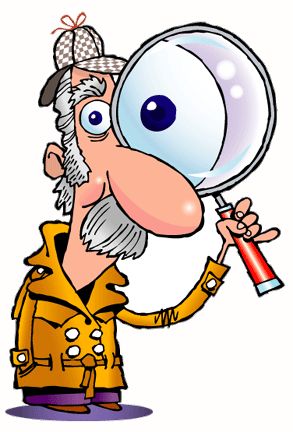 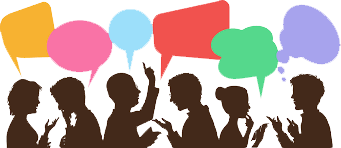 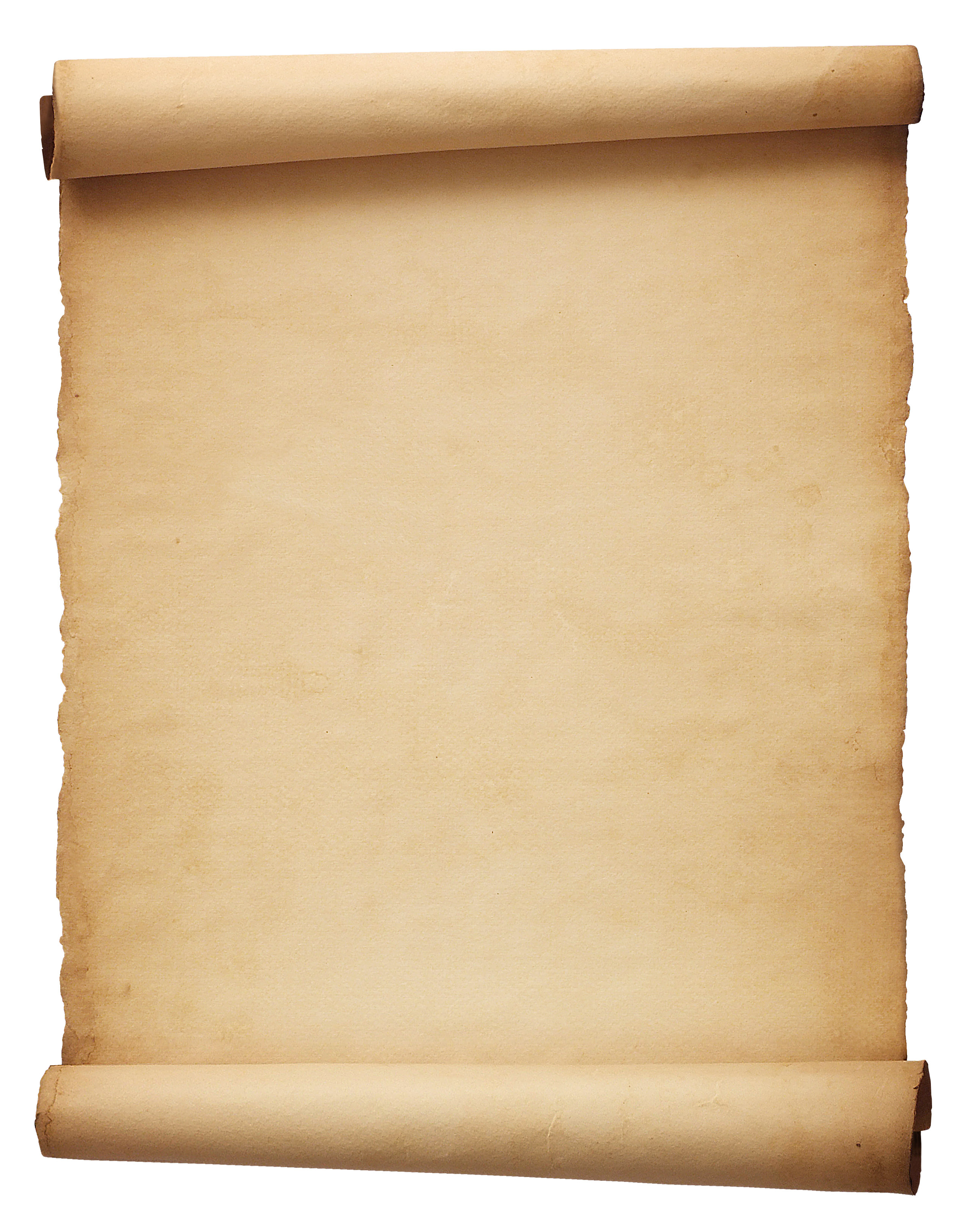 Weekly Reflections
& Time to work
Catch up on any homework you have
Do you have a WS due?
Work on extra-credit if you can
Don’t forget to post comments!
Do something creative this week
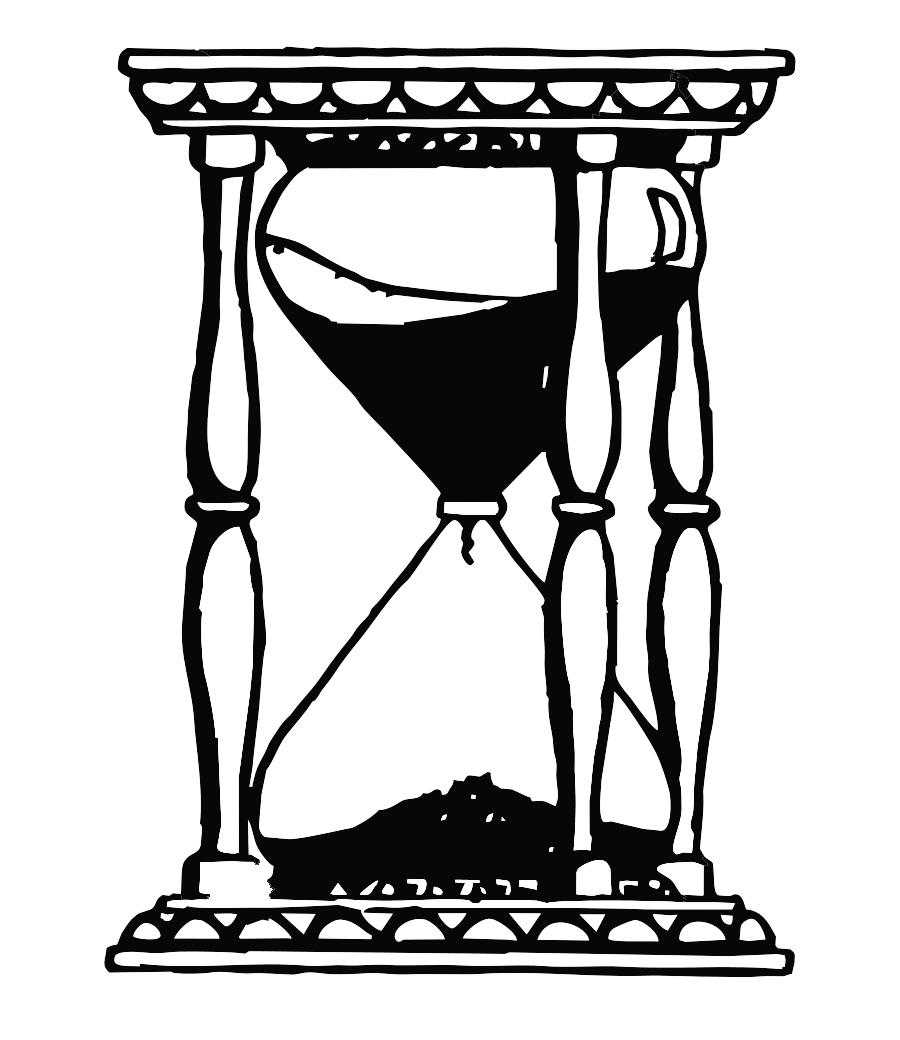 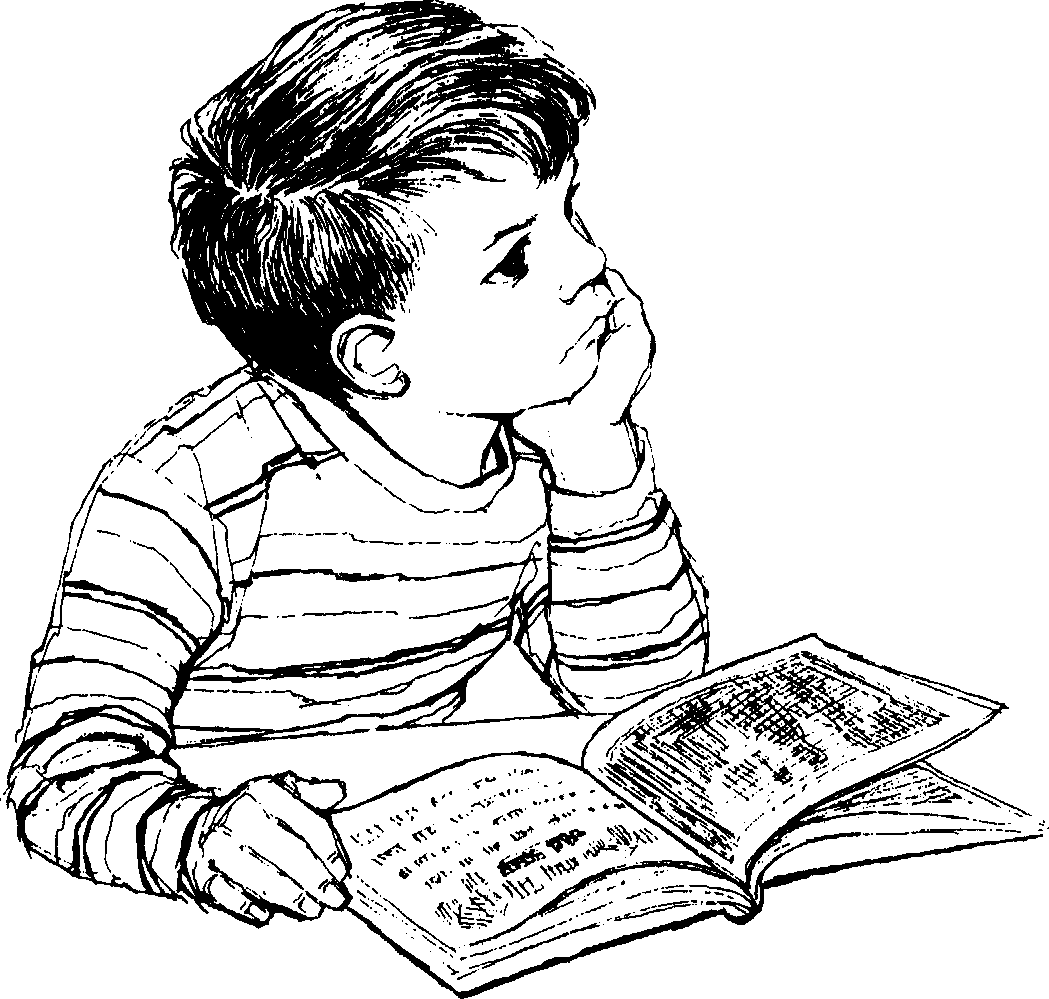 God Loves You
Good Morning
Guided Learning Exercise
Finish Notes for Week